School Council
What have we done?
You asked and we got it!
Bean Bags for the Sensory Rooms
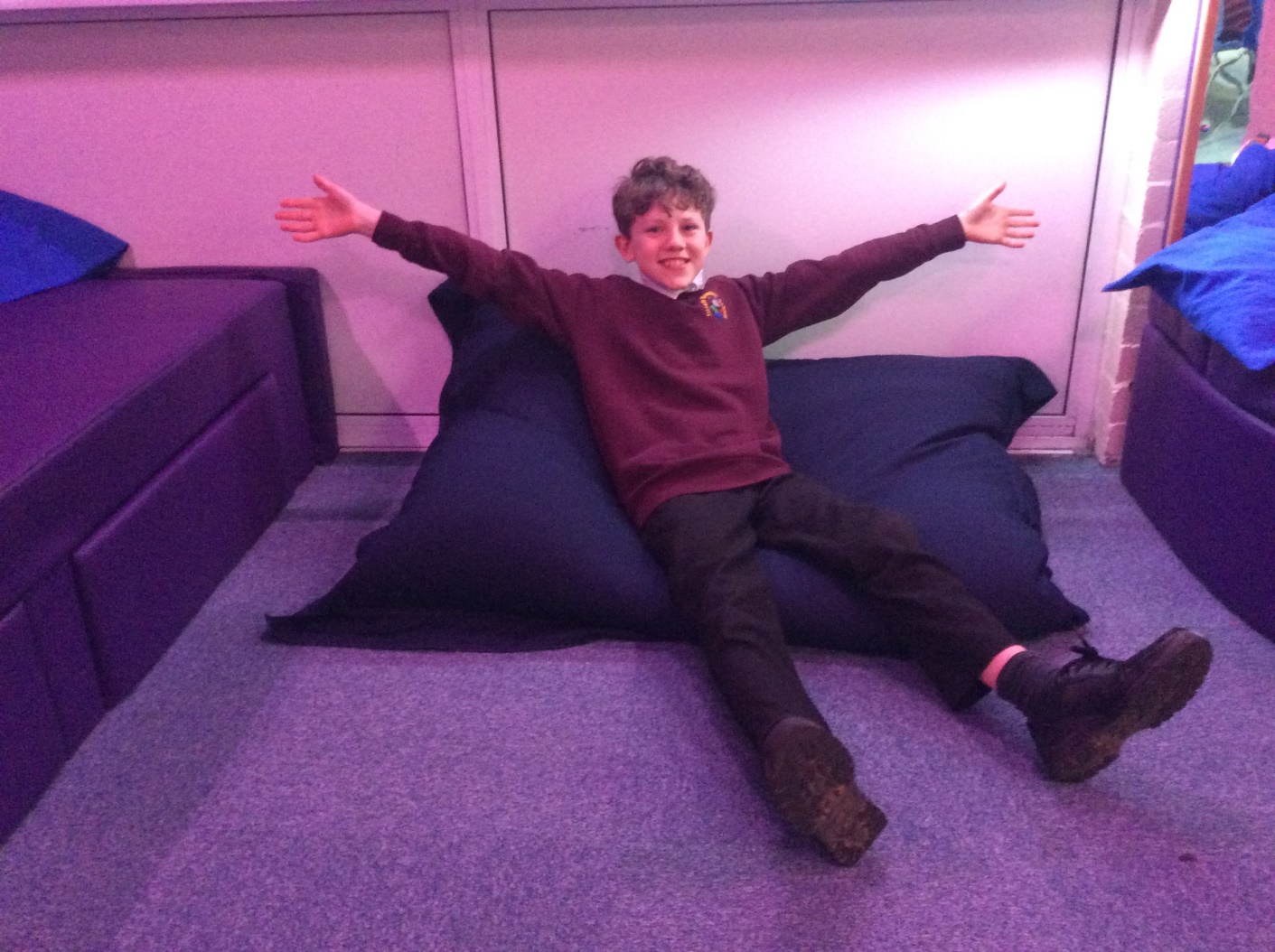 Play Doh!
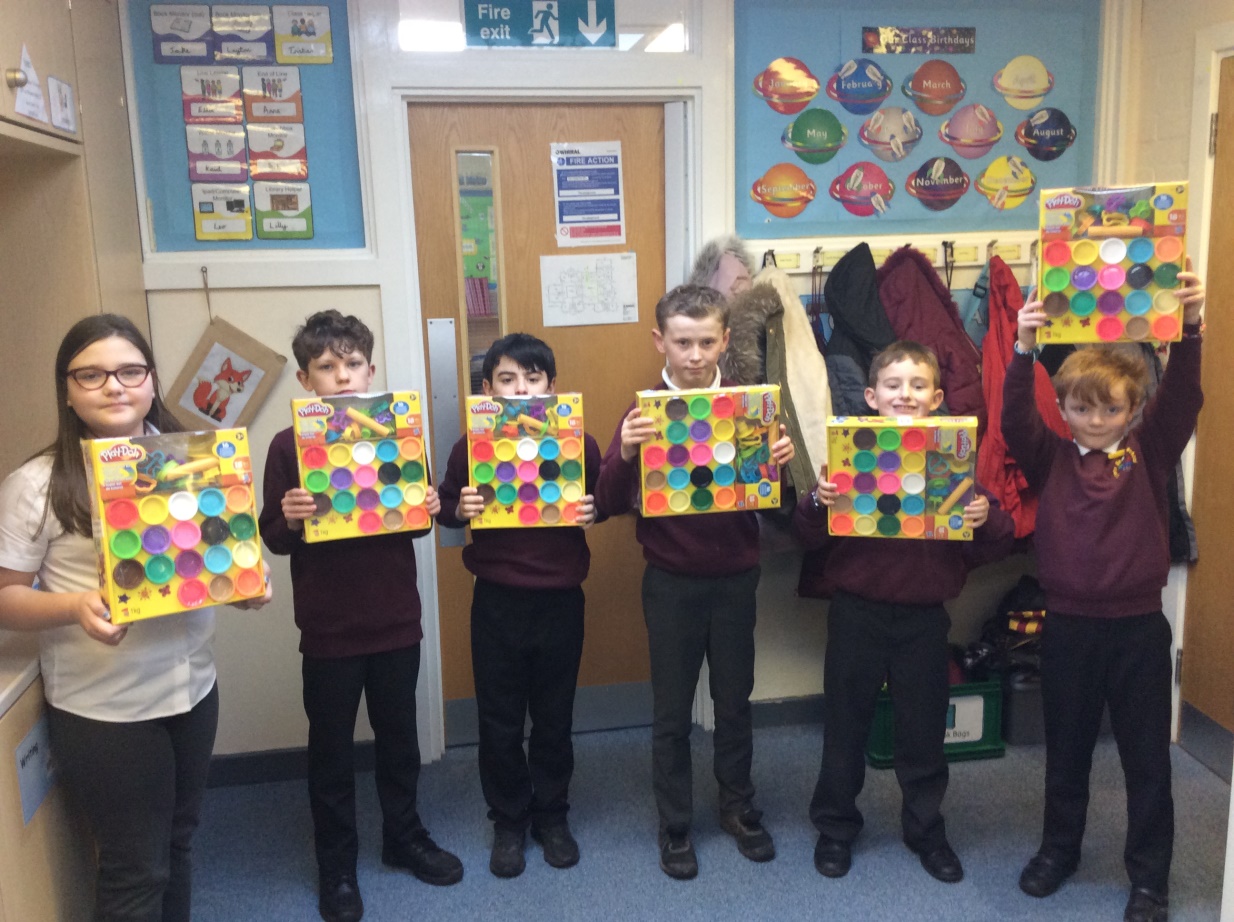 Yoga Mats
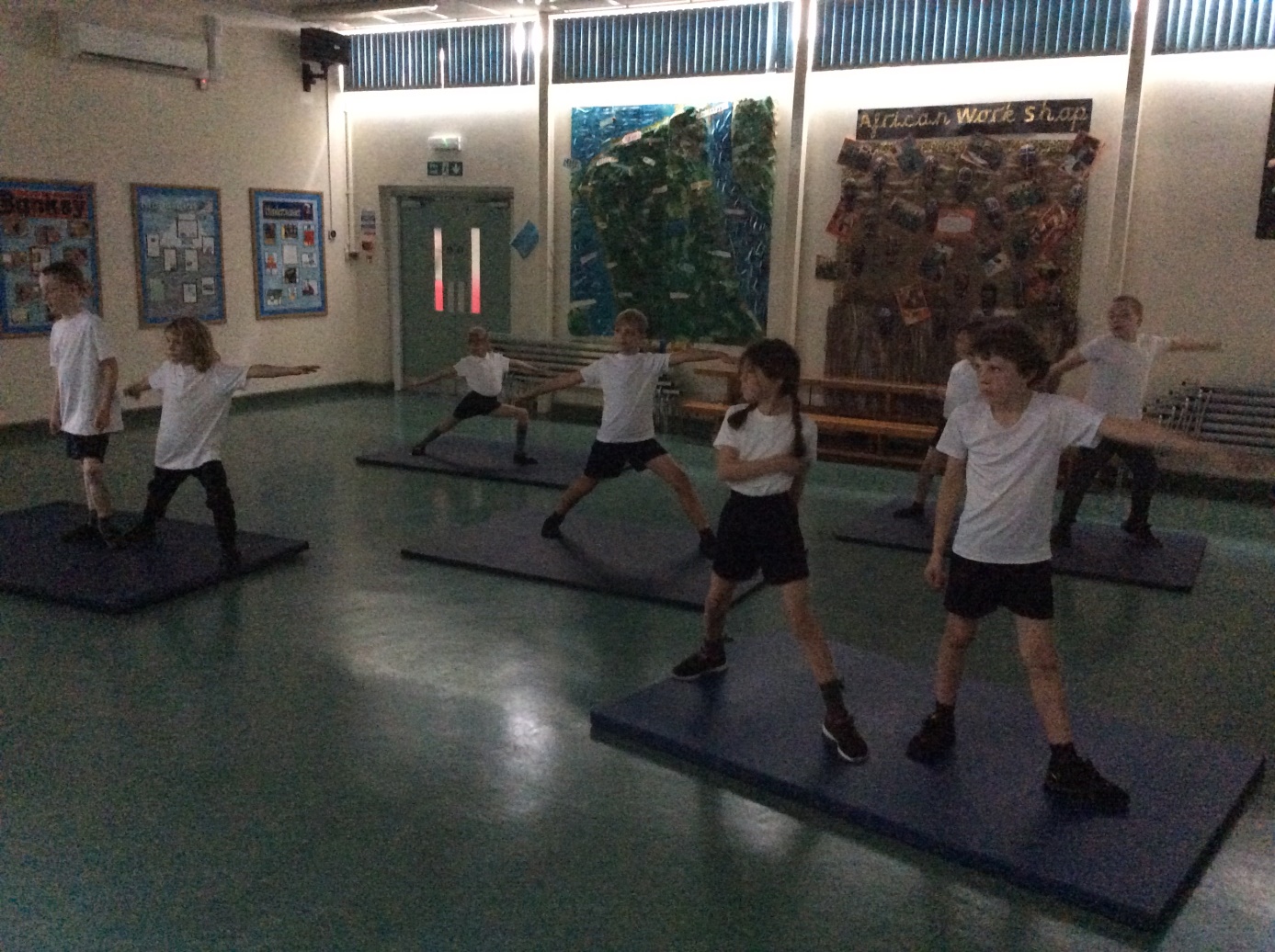 Skittles for the Playground
Brand New Sandbox
Pyjama Day
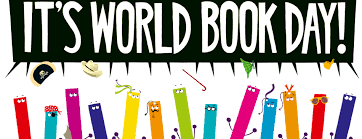 Curry Day
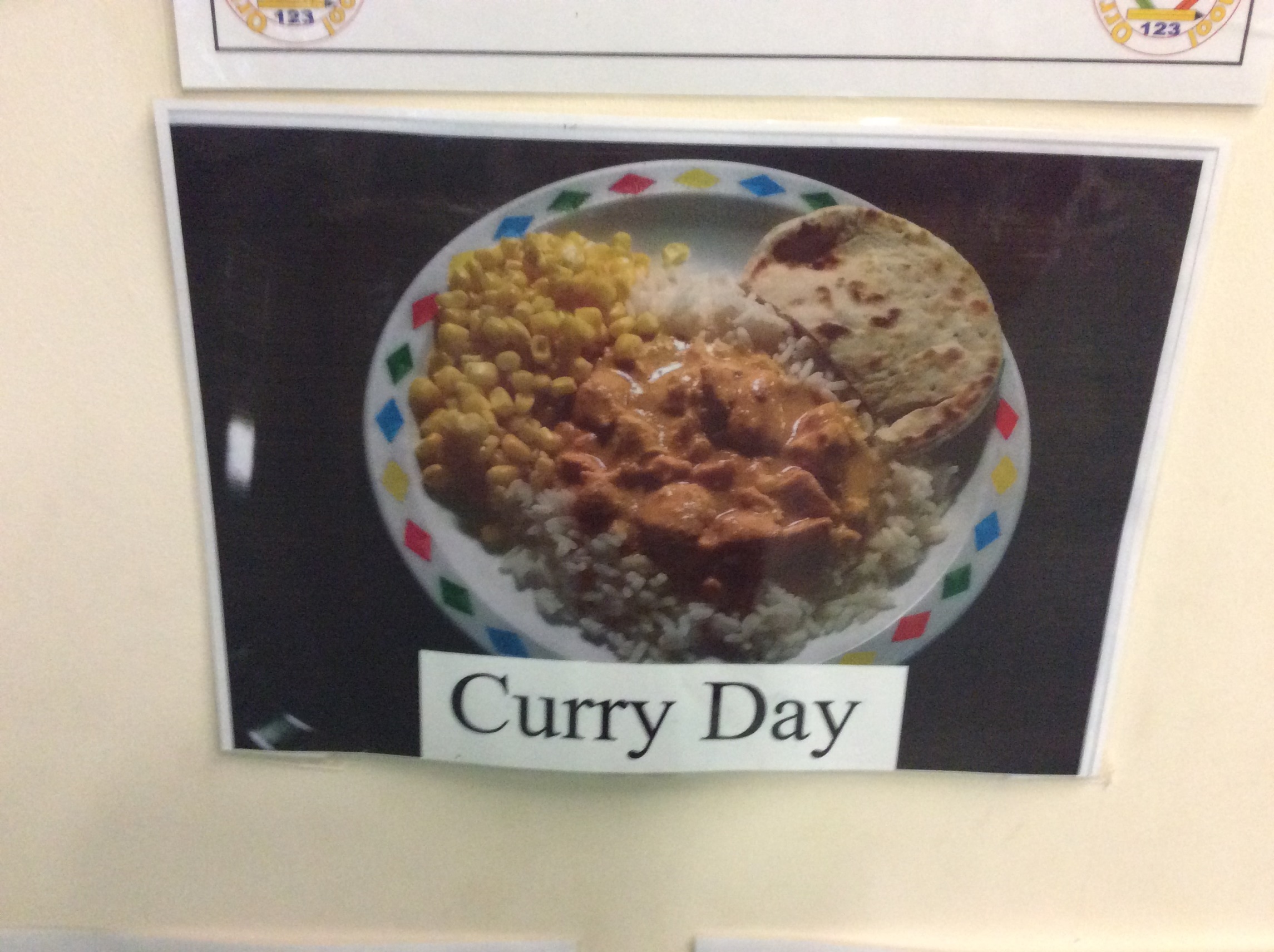 Military Education
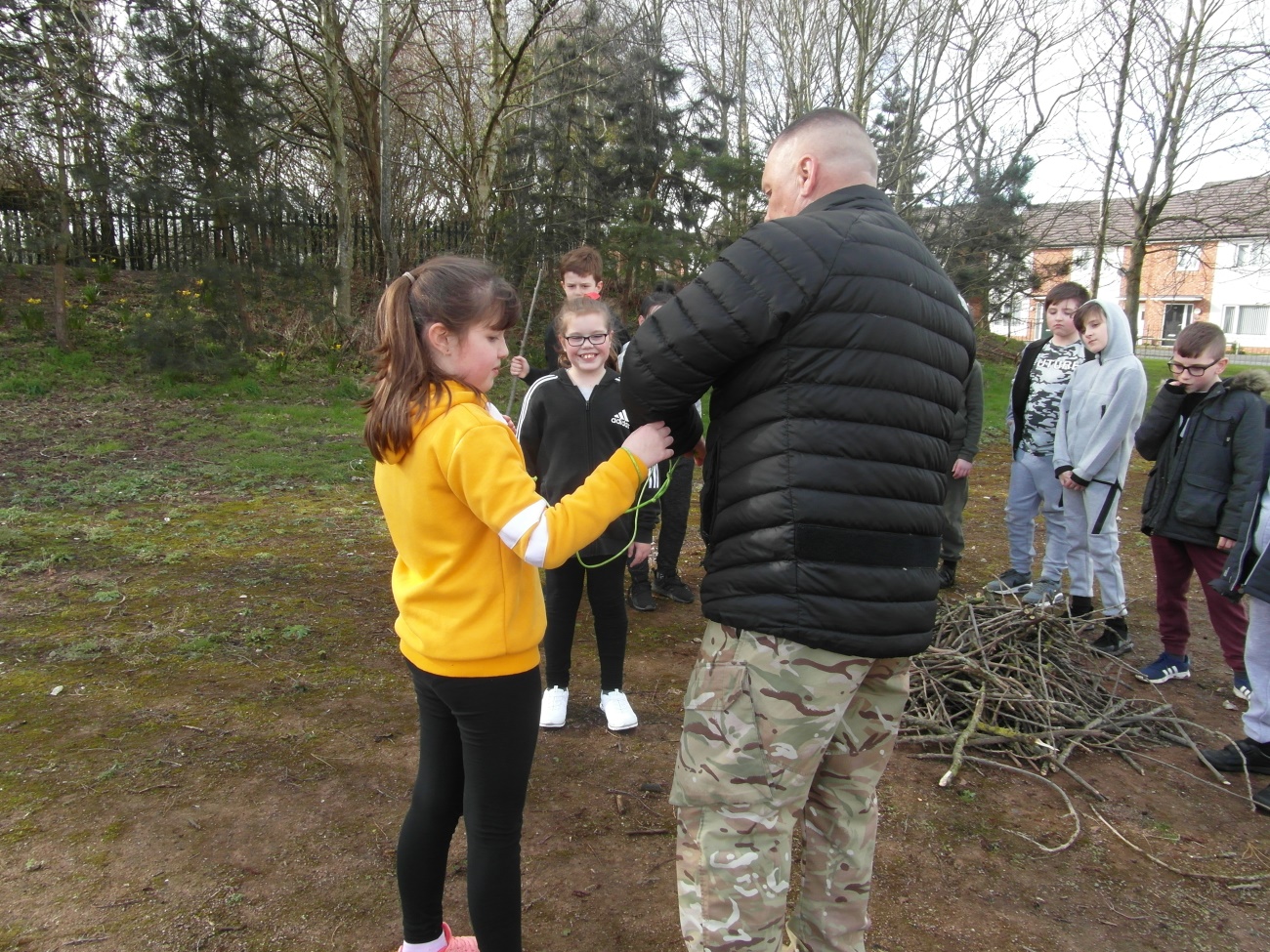